DHHS Transportation Programs
Stefanie Nadeau, Director, Office of MaineCare Services
June 7, 2018
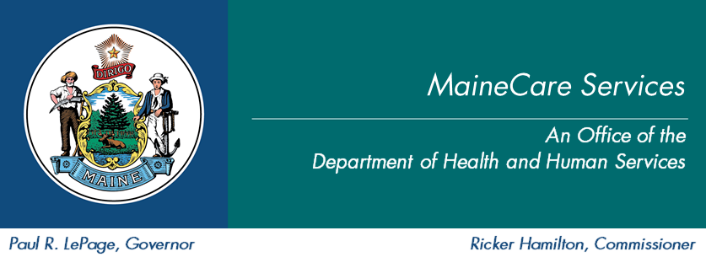 DHHS Transportation Programs & Spending
Department of Health and Human Services
2
MaineCare Non-Emergency Transportation (NET)
NET provides transportation to and from MaineCare-funded services

In Maine, NET is managed through a regional brokerage system, allowed through a 1915(b) waiver from the federal government (CMS).

MaineCare oversees the brokerage system and provides technical support to brokers and members

Every member is assigned to a broker based on their residence of record

Brokers are paid a capitated rate for each member in their region

All arrangements for NET trips are made through the broker, which subcontracts with various transportation providers
Department of Health and Human Services
3
MaineCare Non-Emergency Transportation (NET)
Brokers determine the method of transportation, which is usually through a transporter, and may be in the form of:
Reimbursement to a member’s family or other natural support
Public transportation
Taxis
Agency transport
Wheelchair vans or other specialized transport 

There are limits and exclusions to NET, including the following:
NET is not provided for transportation to non-MaineCare covered services
Transportation in which a member is not in the vehicle is not covered (“unloaded miles”)
NET is not provided when the member has other transportation options available 
Though there are certain exceptions, NET is generally only provided to the nearest available provider
Department of Health and Human Services
4
Questions?
Questions?
Please contact Stefanie Nadeau
287-2093
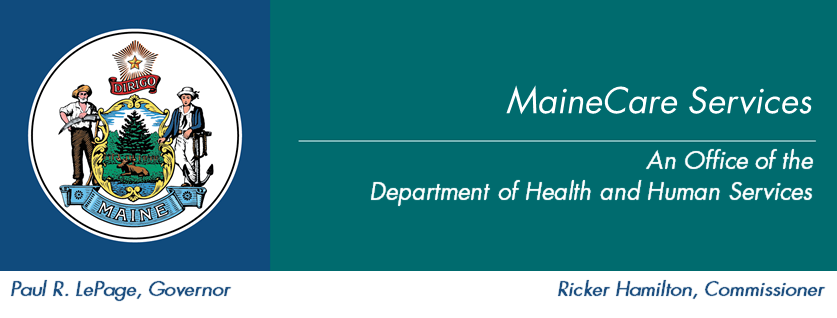 Department of Health and Human Services
5